Respirační systém I
(mechanika dýchání, vitální kapacita, transport plynů)
DIFUZE O2  PŘES     ALVEOLO-KAPILÁTRNÍ MEMBRÁNU
DIFUZE O2                          Z PERIFERNÍ KAPILÁRY DO BUŇKY
Dýchání
Soubor procesů sloužící k výměně dýchacích a krevních plynů
mezi vnějším prostředním a plícemi– vnější dýchání
mezi krví a tkání – vnitřní dýchání
Vnější dýchání zahrnuje – ventilaci, distribuci a difuzi plynů
- aby bylo účinné, musí na to navazovat perfúze (prokrvení) plic
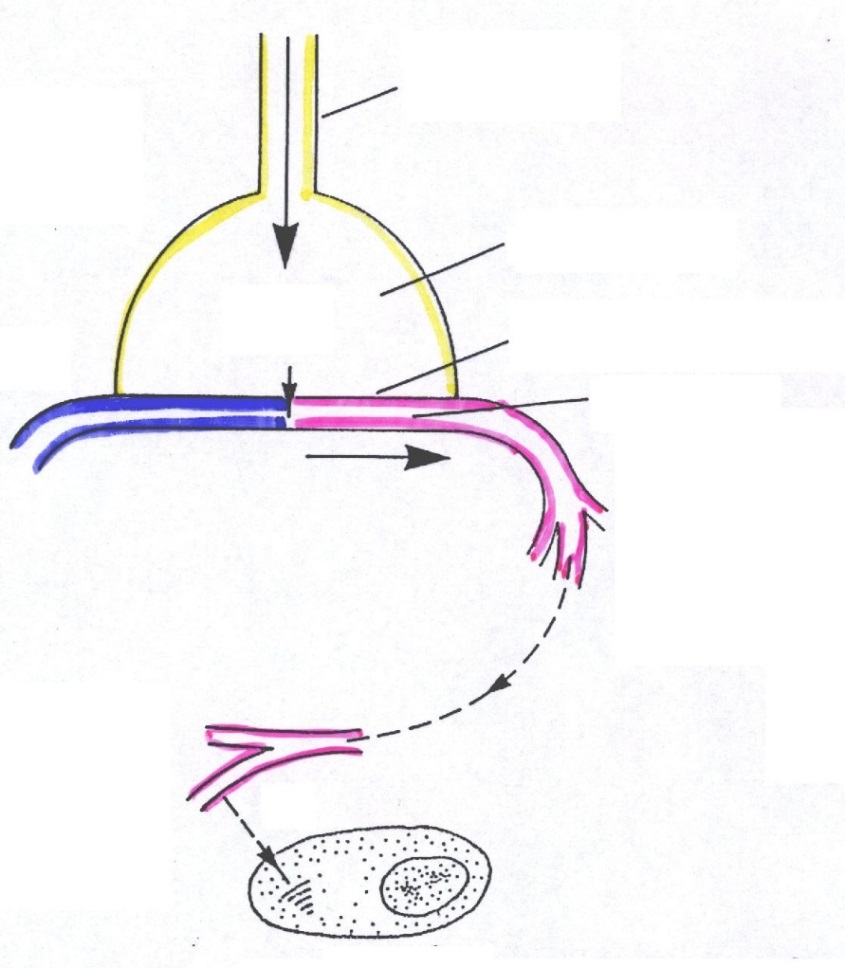 dýchací cesty
VENTILACE  PLIC
alveoly
alveolo-kapilární m.
plícní kapiláry
TRANSPORT O2  V KRVI
Morfologie – horní dýchací cesty
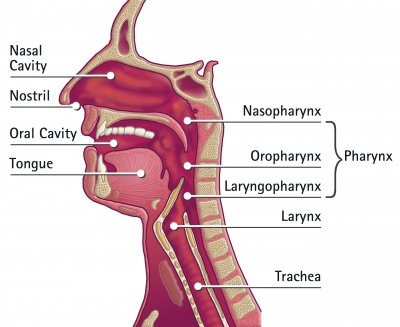 Stavba: 
nosní dutina, nosohltan, hrtan, (vedlejší nosní dutiny, ústní dutina)
nosní 
dutina
ústní dutina
hltan
hrtan
průdušnice
Bohatě prokrvené a inervované
Funkce senzitivní, ochranná (filtrace, ochranné reflexy), ohřívání a vlhčení vdechovaného vzduchu, hlasová
http://zdraviamy.cz/uploads/images/headNeckKey.jpg
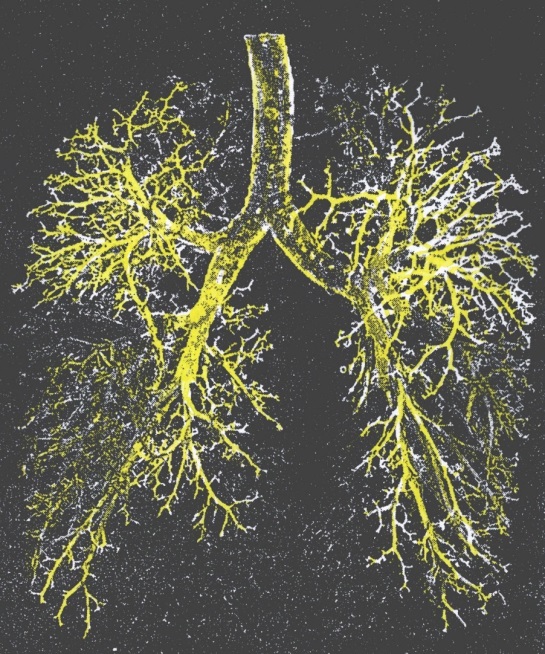 Morfologie – dýchací cesty
Průdušnice (trachea) – průřez 2,5 cm2
Dichotonické větvení – jedna průduška se dělí na dvě
Průdušky (bronchi)
2 hlavní (1. generace dělení)
5 sekundárních (2. generace)
18 terciálních (3. generace)
4. genreace průdušek
…..
Průdušinky (bronchioly)
Bronchioly terminales (cca 16. generace) 
celkový průřez 500 cm2
Bronchioly respiratory
alveolární kanálky
Alveolární kapsy
Plicní alveoly (22. – 23. generace)

Základní jednotka plicní tkáně: plicní lalůček (acinus)
Konduktivní zóna
- transport a úprava vzduchu (ohřátí, zvlhčení, čištěni)
Acinus, přechodná a respirační zóna
- výměna dýchacích plynů
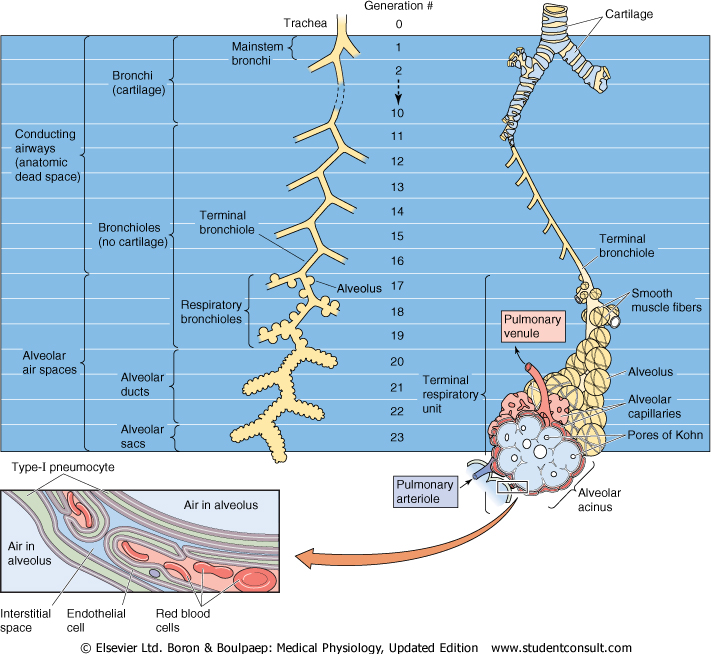 Dýchací cesty
Dýchací cesty od nosu až k terminálním bronchiolům:
Mucinózní buňky – tvorba sekretu (vlhčení a mechanická ochrana sliznice, fixace škodlivých látek)
Řasinkový epitel – posun sekretu směrem k faryngu (při zničeném řasinkovém epitelu se hlen odstraňuje kašlem)
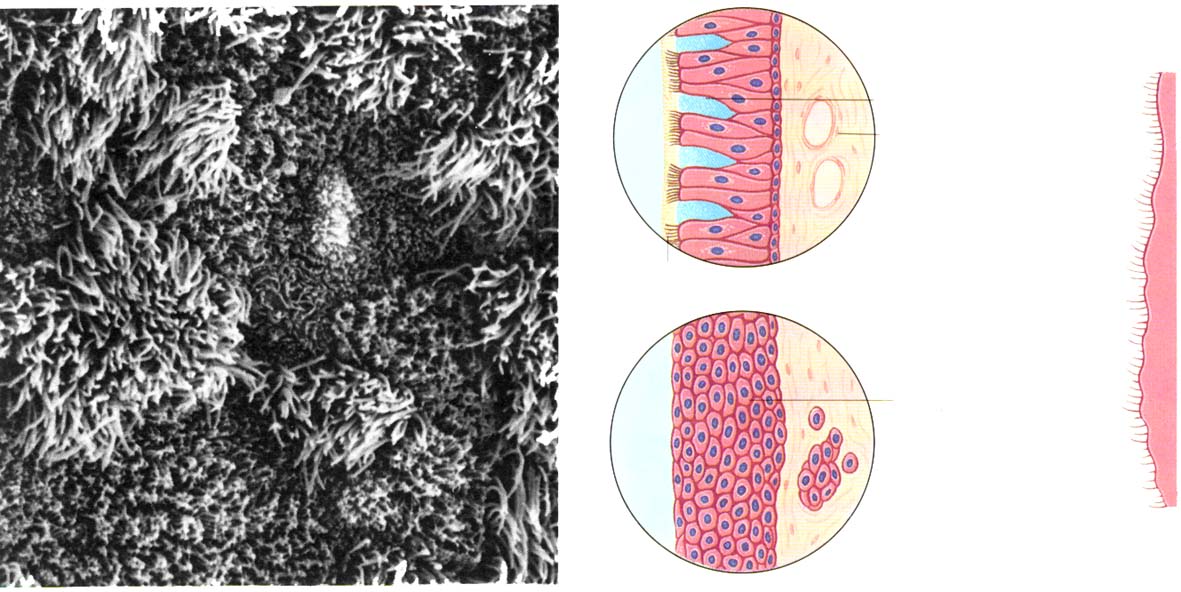 Dýchací cesty
žláza
chrupavka
epitel
Průdušnice a průdušky 
prstencovitá chrupavka podkovovitého charakteru - výztuha dýchacích cest 
na otevřeném místě chrupavky hladká svalovina  - změna průsvitu průdušek
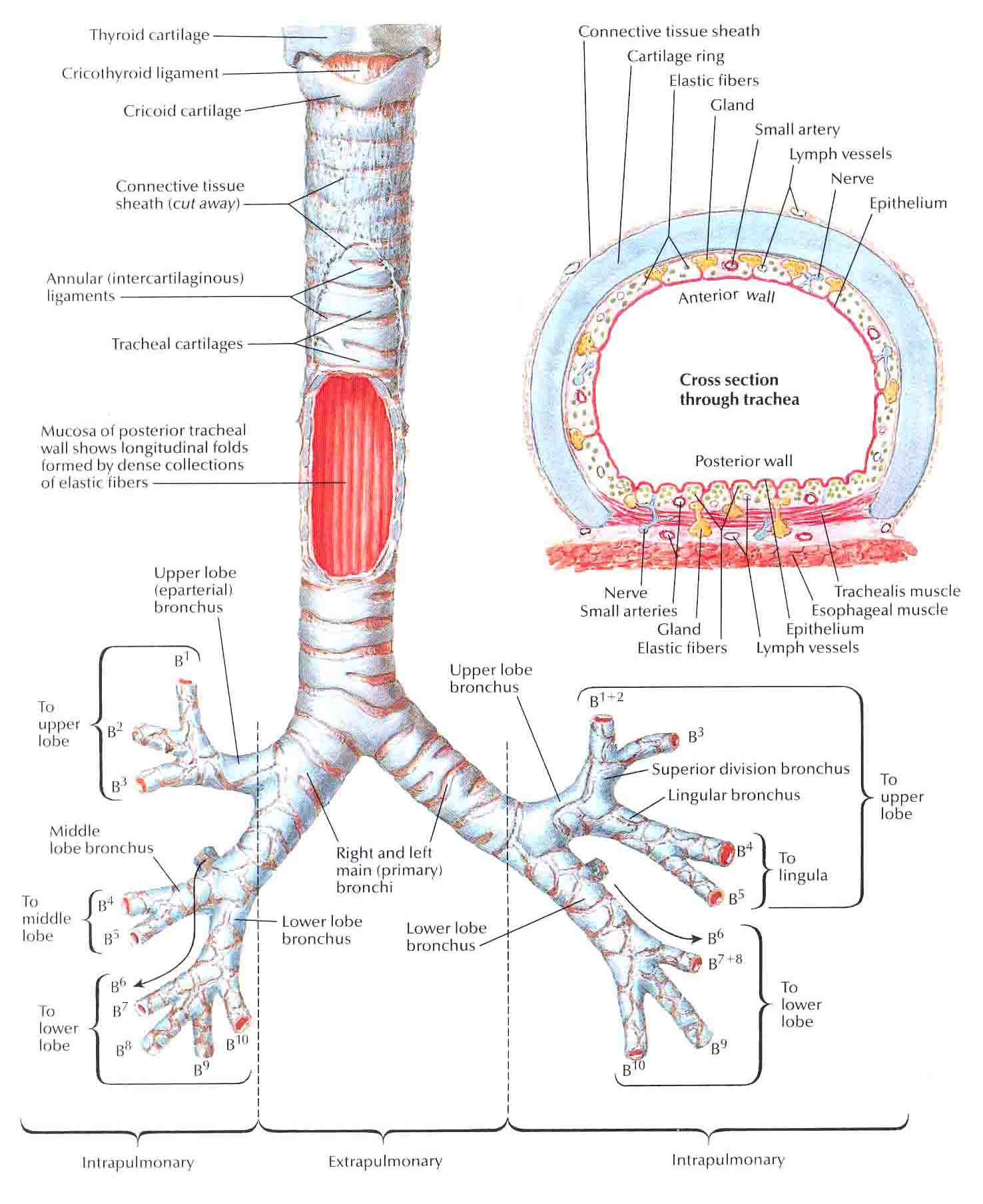 Směrem od průdušnice k malým průduškám klesá podíl chrupavky (průdušinky už jsou bez chrupavky) a roste podíl svaloviny (nejvíce v terminálních průdušinkách)
hladký sval
Odpor dýchacích cest
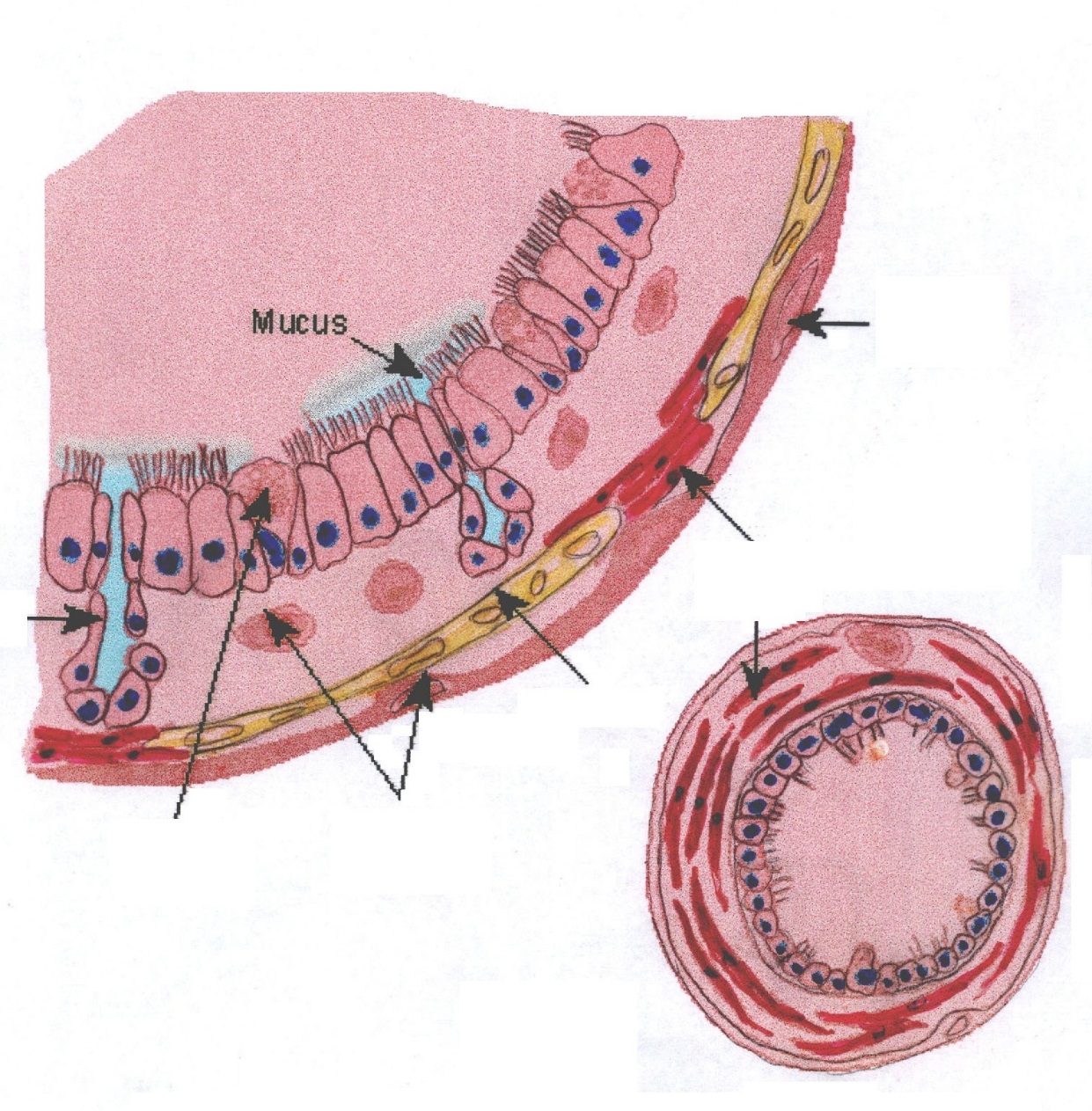 lamina propria
ciliární cylindrický epitel
l - délka trubice
 - viskozita
r - poloměr trubice, má největší vliv na odpor díky 4. mocnině
mukus
viscerální pleura
bronchokonstrikce – zvýšení odporu
bronchodilatace – snížení odporu
buňky hladké  svaloviny
žláza
Hladký sval ve stěně dýchacích cest 
inervován především vagem – bronchokonstrikce (acetylcholin, muskarinové receptory)
Sympatická inervace slabší – adrenalin a noradrenalin – bronchodilatace (beta-receptory)
Histamin způsobuje bronchokonstrikci (alergická reakce)
chrupavka
krevní cévy
pohárková buňka
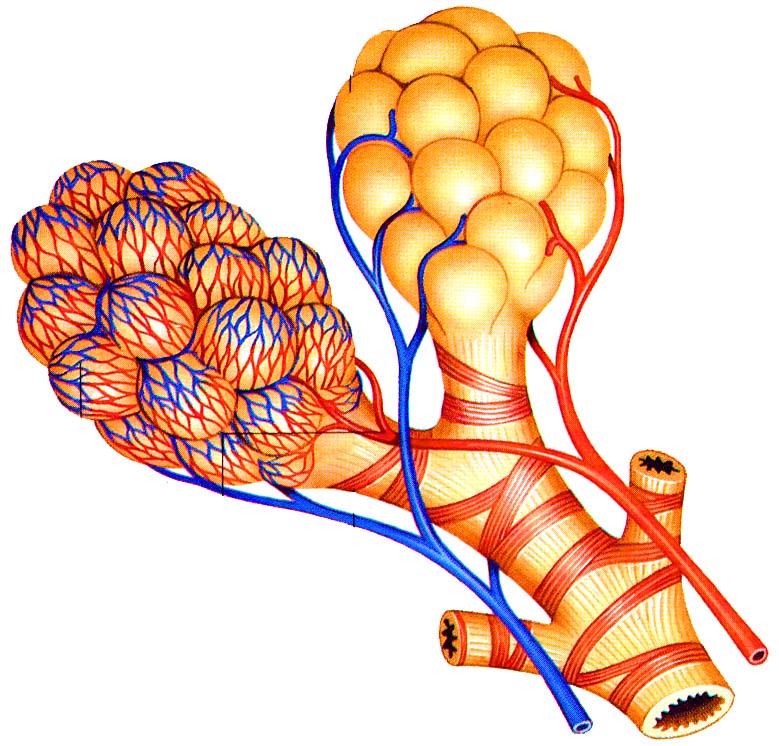 Alveolární systém
Průměr alveolů: 0,1 – 0,3 mm
Počet alveolů: 300 – 400 milionů
Plocha alveolů: 50 – 100 m2
Tloušťka alveolu: desetina m
Účinná výměna plynů
Složení alveolu
Pneumocyt I. typu - tvoří membránu alveolu
Pneumocyt II. typu - tvorba surfaktantu
Kapiláry – často menší než velikost krvinky
Makrofágy
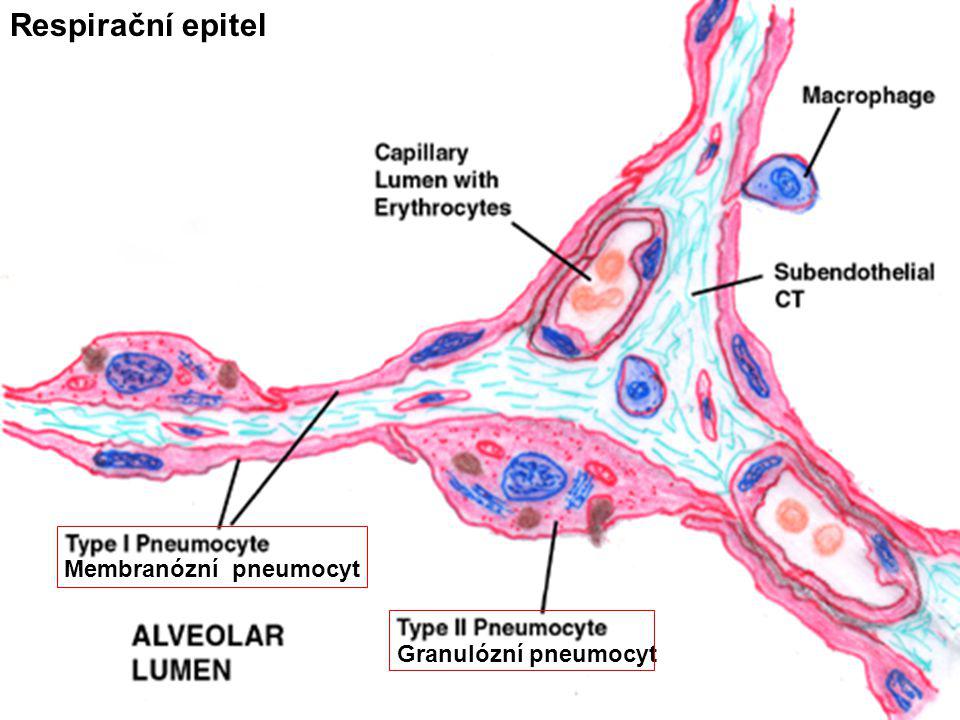 kapilára
Prostor alveolu
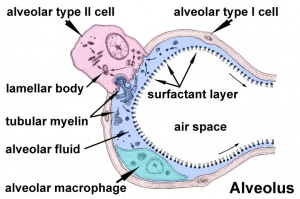 Pneumocyt I. typu
Pneumocyt II. typu
Prostor alveolu
https://embryology.med.unsw.edu.au/embryology/images/thumb/d/d4/Alveolar-sac-01.jpg/300px-Alveolar-sac-01.jpg
http://images.slideplayer.cz/10/2900749/slides/slide_43.jpg
Mechanika dýchání
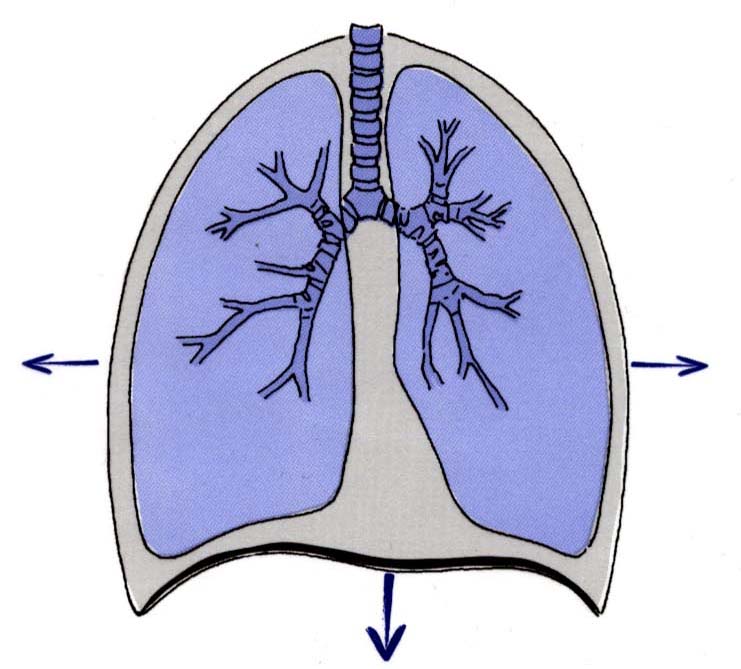 Hlavní nádechové svaly: bránice (80 % dechové práce), zevní mezižeberní svaly
Pomocné dýchací svaly: m. sternocleidomastoideus, skupina skalenových svalů
Výdechové svaly: vnitřní mezižeberní svaly, svaly přední stěny břišní
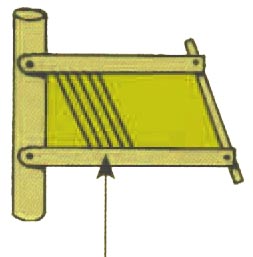 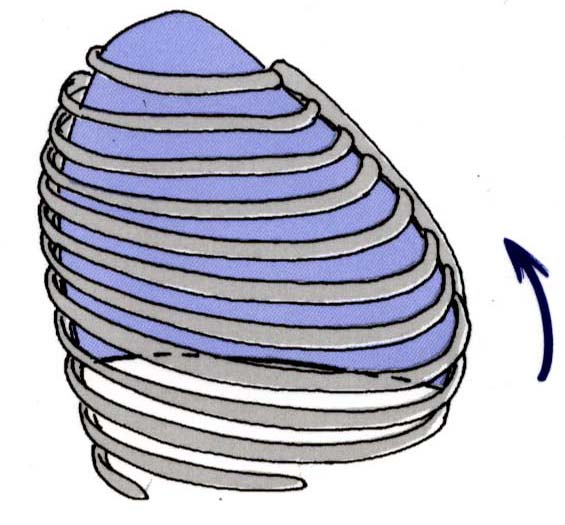 nádech
Nádech je aktivní
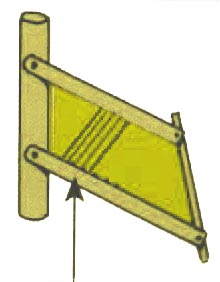 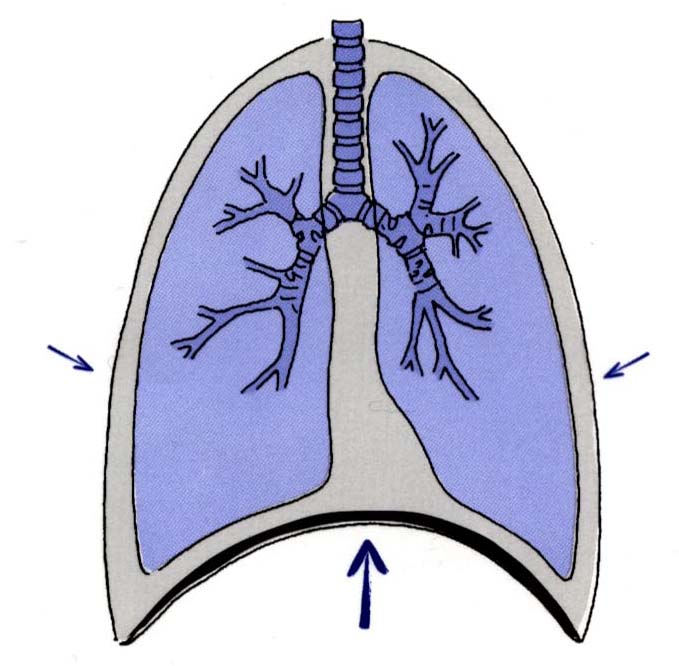 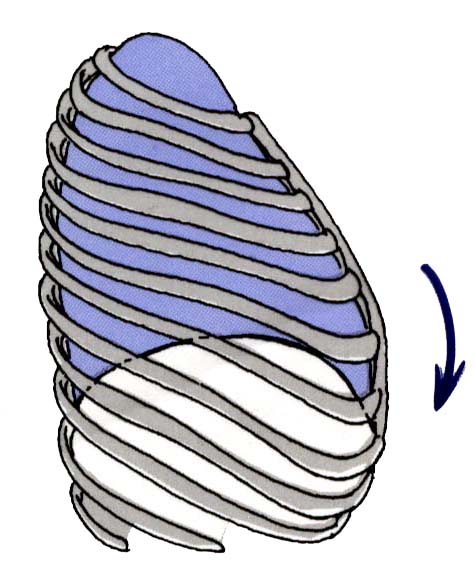 Klidový výdech pasivní
- elastické vlastnosti plic a hrudního koše

Usilovný výdech je aktivní
výdech
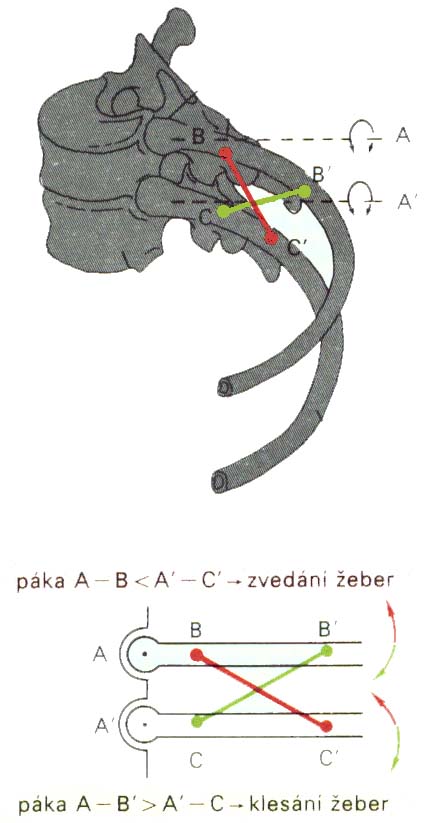 Mechanika dýchání
inspirační svaly
exspirační svaly
akcesorní svaly
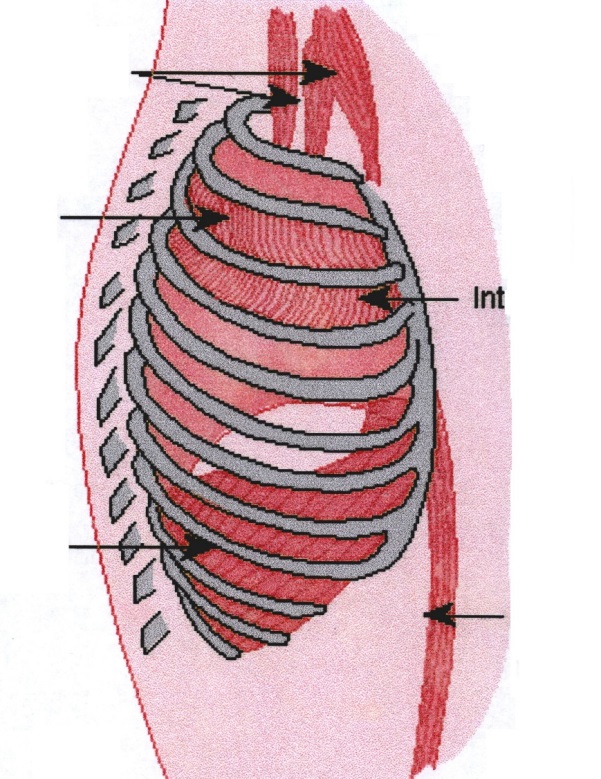 mm. intercostales ext.
mm. intercostales int.
diafragma
břišní svaly
Tlaky v plicích
Objem vdechovaného vzduchu
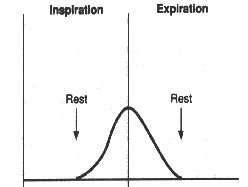 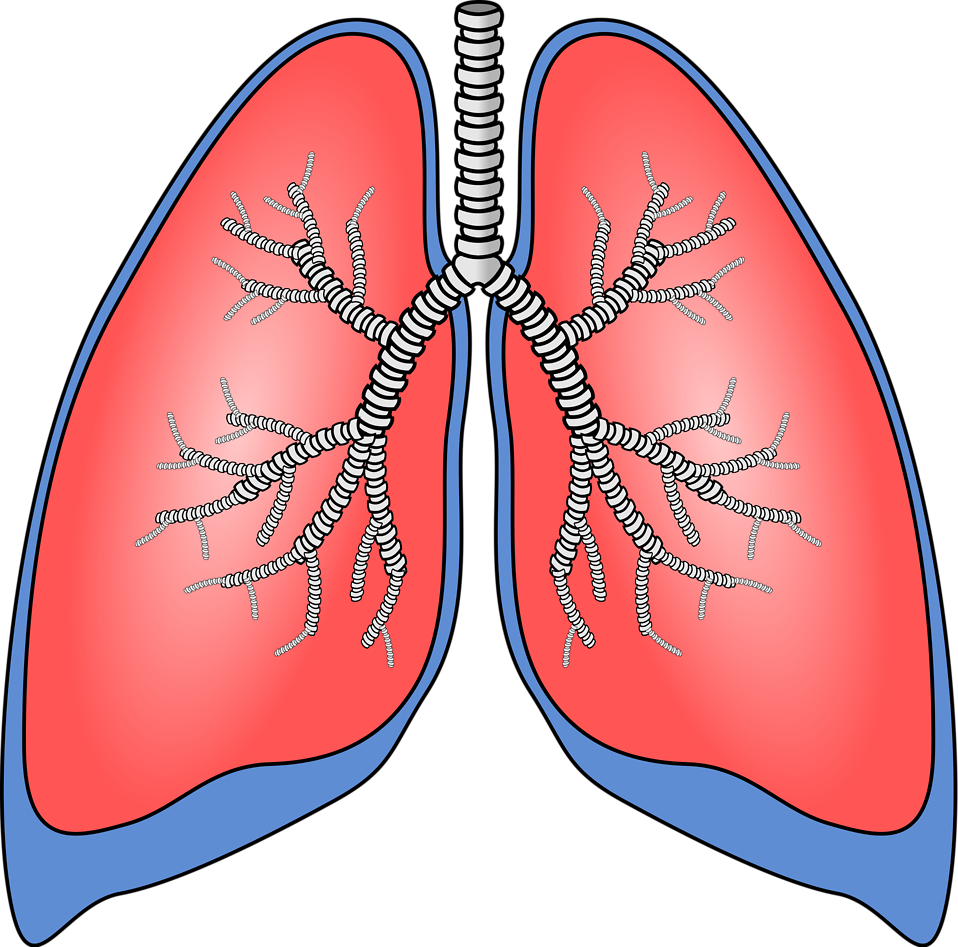 poplicnice
pohrudnice
Pleurální štěrbina – mezi poplicnicí a pohrudnicí
Alveolární (pulmonální) tlak
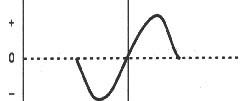 atmosférický tlak (zde 0)
Pleurální (štěrbinový) tlak (vždy záporný)
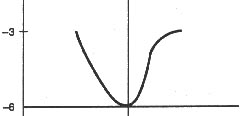 Pleurální tekutina
http://worldartsme.com/images/happy-lungs-clipart-1.jpg
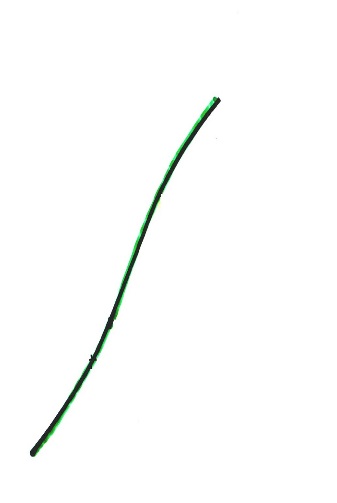 V
V
P
P
Elastické vlastnosti plic
Plicní poddajnost (compliance):
Pozor, elasticita = 1/C
Dostatečná poddajnost usnadňuje nádech. Patologicky zvýšená poddajnost ztěžuje výdech (plicní emfyzém). Nízká poddajnost ztěžuje nádech.

 Elasticita plic je dána:
Vlastní tkáňovou elasticitou (vlákna elastinu a kolagenu)
Silami povrchového napětí (síly povrchového napětí v alveolech: rozhraní tekutina-vzduch, surfaktantem)

Dechová práce (P. V)
Elastická (65%) – překonání elastických sil hrudníku a plic
Dynamická práce (35%)
překonání odporu dýchacích cest (28%)
Překonání tření při vzájemném pohybu neelastickcých tkání (7%)
2
T
=
P
r
P
r
P1
P2
T
Laplaceův zákon
P1 > P2
P: tlak v alveolu, T: tenze alveolární stěny, r: poloměr alveolu
Tenze stěny alveolu je určována povrchovým napětím na rozhraní tekutina-vzduch
Laplaceův zákon (při konstantní tenzi): 
čím větší je poloměr alveolu, tím menší je tlak v alveolu
	  docházelo by k přesunu vzduchu z menšího alveolu do většího
	  kolaps menších alveolů
2
T
=
P
r
Plicní surfaktant
tvořen pneumocytem II. typu
snižuje povrchové napětí v závislosti na velikosti alveolu - čím menší je alveol, tím nižší je povrchové napětí
zvyšuje poddajnost plic, snižuje dechovou práci
fosfolipid (dipalmitoyl fosfatidyl cholin) – hydrofilní a lipofilní část
T
T
Statické plicní objemy a kapacity
Statické plicní objemy:
dechový objem VT (0,5 l)
inspirační rezervní objem IRV (2,5 l)
exspirační rezervní objem ERV (1,5 l)
reziduální objem RV (1,5 l)
Statické plicní kapacity:
vitální kapacita plic VC (4,5 l) = IRV+VT+ERV
celková kapacita plic TC (6 l) = IRV+DV+ERV+RV
inspirační kapacita IC (3 l) = IRV+DV
funkční reziduální kapacita FRC (3 l) = ERO+RO
Závisí na výšce, váze, věku a pohlaví
Všechny objemy lze měřit spirometricky kromě RV a FRC
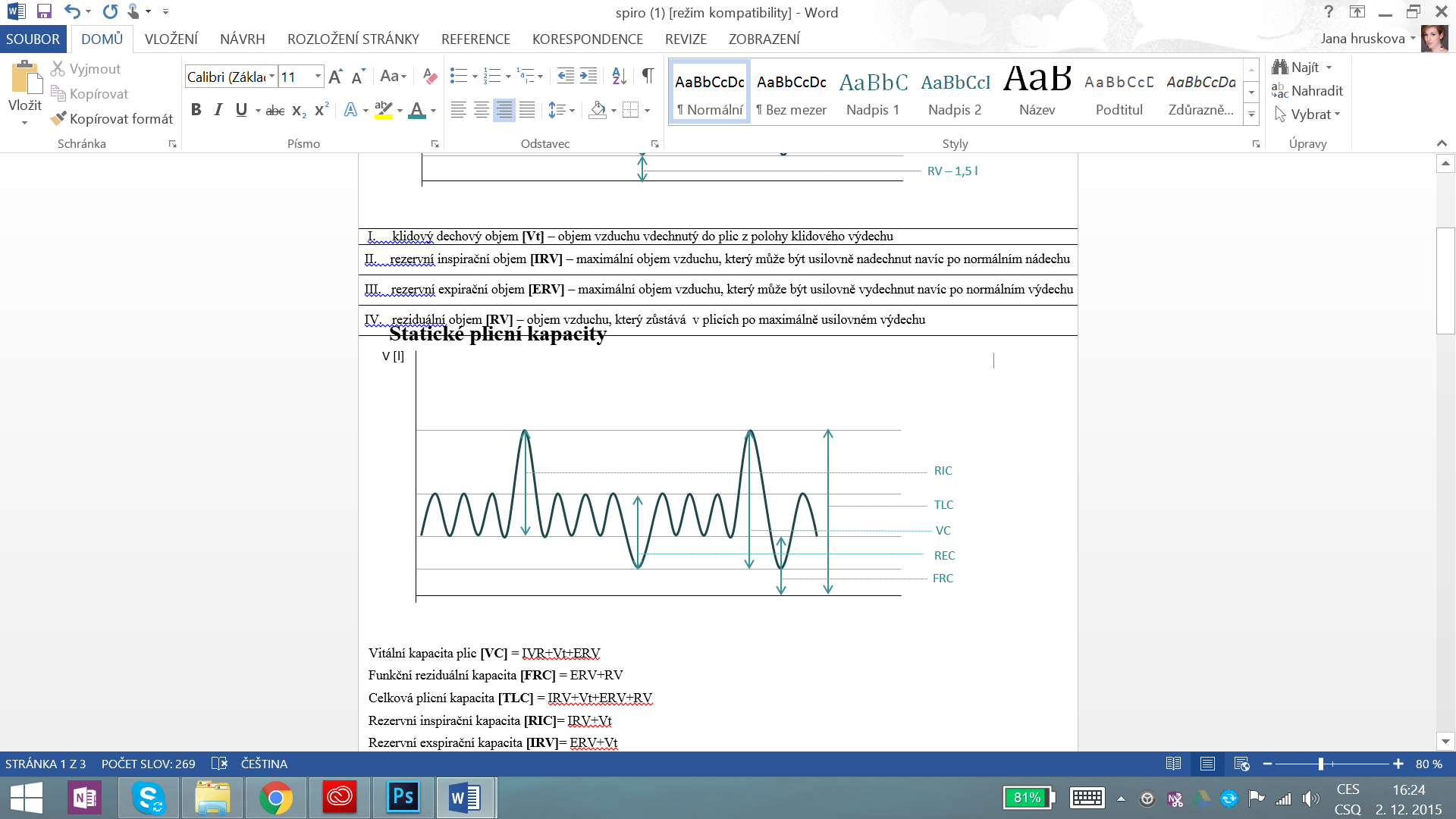 IRV
EC
VT
VC
IC
FRC
ERV
RV
Dynamické plicní parametry
Dechová frekvence  f
Klidová (12 – 15 dechů za minutu)
Maximální
Minutová ventilace plic
Klidová MV (cca 8 l/min)
Maximální MMV (až 160 l/min)
Dechová rezerva = MMV/MV
Plicní poruchy
Obstrukce :  zvýšený podpor dýchacích cest (astma, bronchitida, otok hlasivek,… )
Restrikce: snížené plicní objemy (nádor, zánět, otoky plic, pneumotorax,… )
1 s
FVC
0
1
2
3
4
V [l]
1s
Dynamické plicní parametry – usilovný výdech
Usilovná vitální kapacita FVC
Absolutní jednosekundová vitální kapacita FEV1
Relativní jednosekundová vitální kapacita (Tiffaneův index):
Tiffaneův index < 0,7: podezření na obstrukční poruchu
Tiffaneův index blízký 1: podezření na restrikční poruchu

Obstrukčně-restrikční porucha: index je nezměněn
Diagnostika obstrukčně restrikčních chorob probíhá na základě více parametrů (rychlost výdech, FEV0,5,…)
FEV1
obstrukce
restrikce
O2        20,98 %	                     FO2     0,21
       N2        78,06 %	                   FN2     0,78
    CO2          0,04 %		      FCO2      0,0004
                                   Ostatní složky
=
PARCIÁLNÍ TLAKY PLYNŮ SUCHÉHO VZDUCHU NA ÚROVNI MOŘE
PO2     =  760 x 0,21   =  ~160 mm Hg
PN2     =  760 x 0,78   =   ~593 mm Hg
PCO2   =  760 x 0,0004   = ~ 0,3 mm Hg
SLOŽENÍ SUCHÉHO ATMOSFERICKÉHO VZDUCHU
BAROMETRICKÝ TLAK VZDUCHU  NA ÚROVNI  MOŘE
1 atmosféra = 760 mm Hg
1 kPa = 7,5 mm Hg (torr)
20
PO2   100
PCO2    40
PO2   100
PCO2    40
mm Hg
mm Hg
venózní krev
PO2   40 
PCO2  46
vyrovnaný stav                  s alveolárním vzduchem
mm Hg
Δ PO2  = 60 mm Hg
Δ PCO2  = 6 mm Hg
0,75 s
doba kontaktu erytrocytu                                      s respirační membránou v klidu
Časový průběh vyrovnávání pO2 a  pCO2  v  kapiláře s alveolárním vzduchem
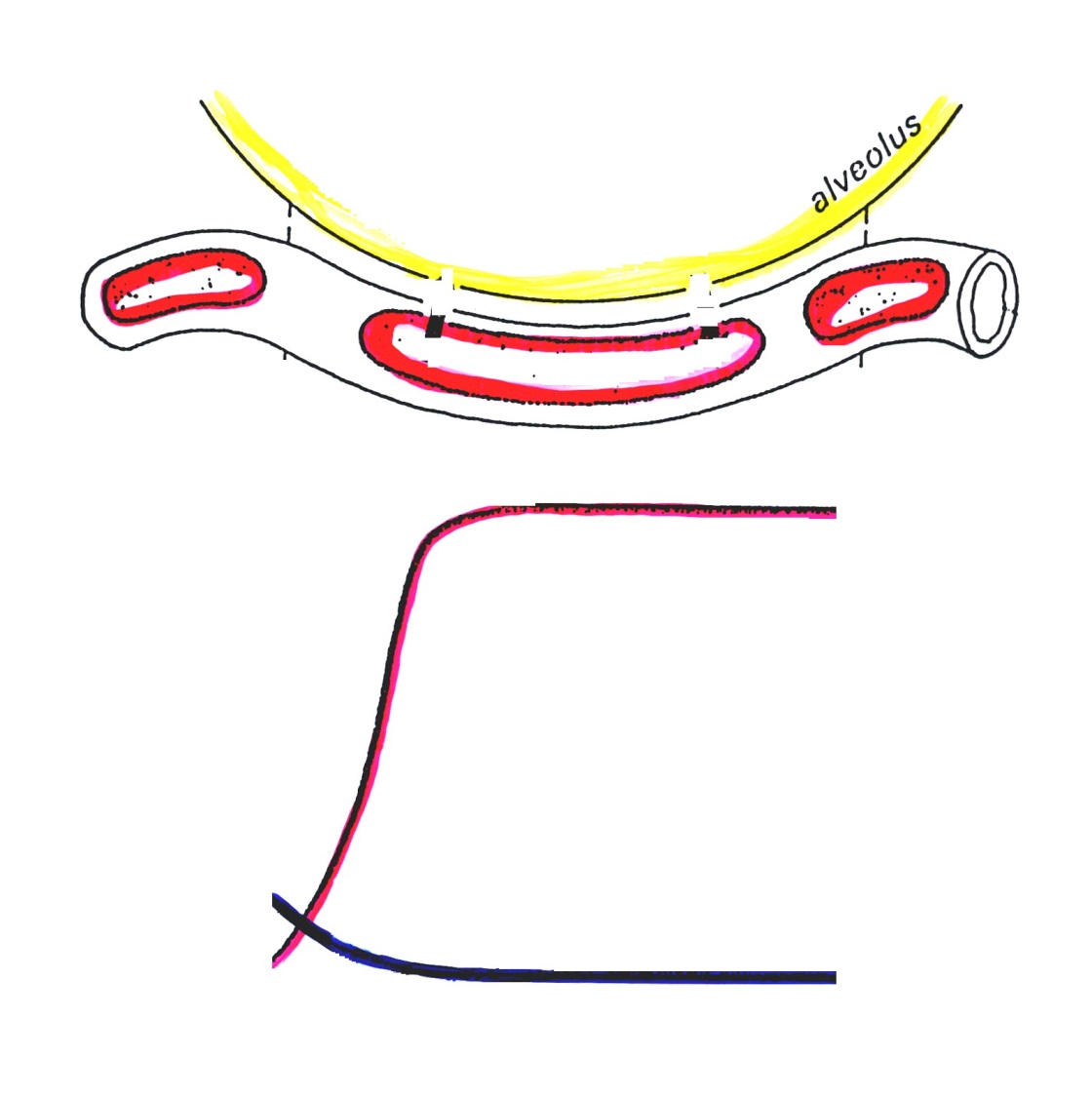 Ventilace - perfuze
mm Hg
100
PO2
80
60
PCO2
40
hem
Transport kyslíku
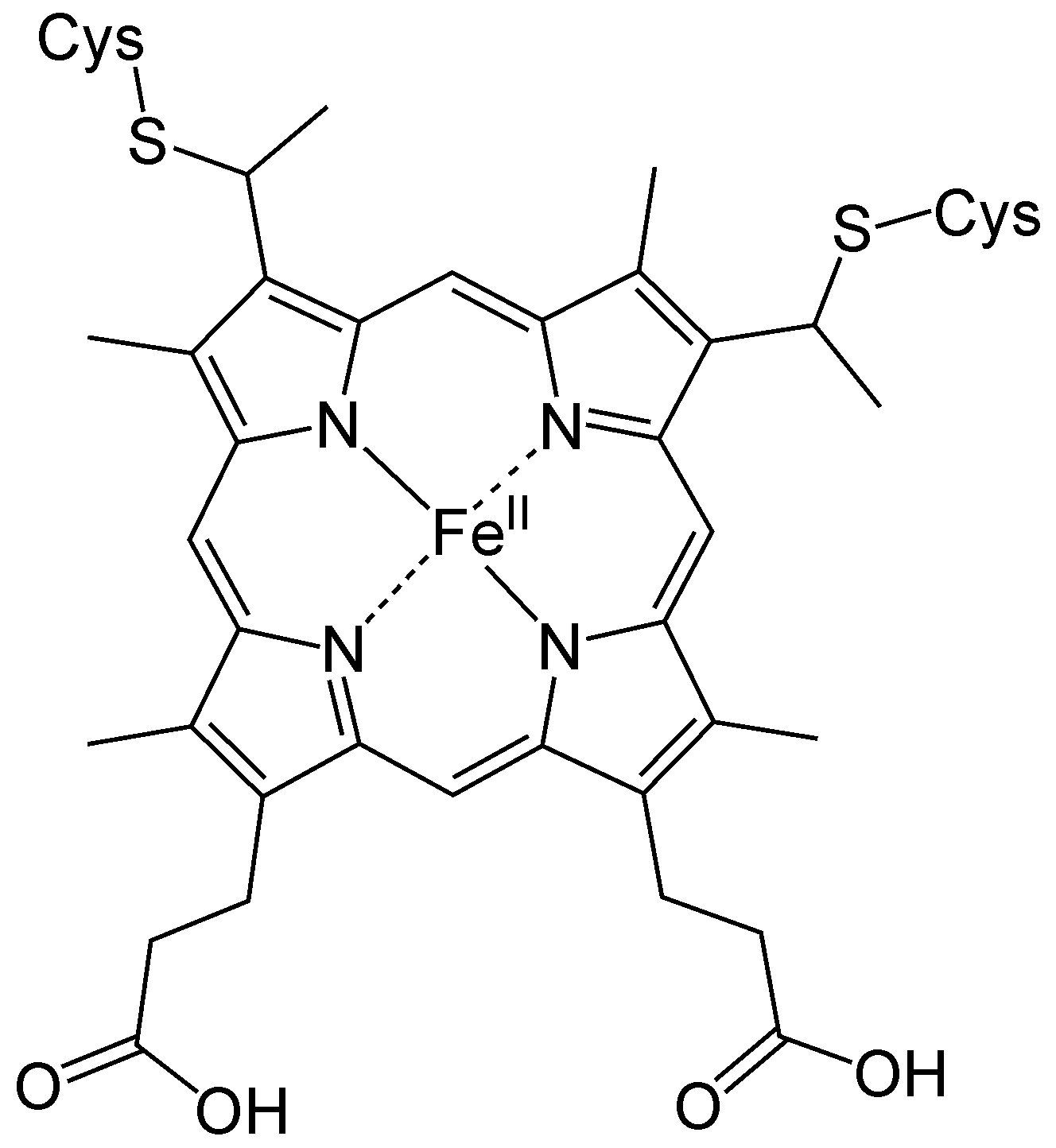 Většinou chemicky vázaný na hemoglobin (Fe2+): 1 molekula hemoglobinu váže 4 molekuly O2
Méně fyzikálně rozpuštěný v plazmě (1,4%)

Hemoglobin: 
2 α, 2  podjednotky, 
Každá podjednotka má 1 hem, který váže 1 O2     hemoglobin váže 4 molekuly O2

Fetální hemoglobin (2α, 2, vysoká afinita k O2)
Methemoglobin (Fe3+)
Karboxyhemoglobin (otrava CO)
Karbaminohemoglobin (navázaný CO2)
Oxyhemoglobin (navázaný O2)
Deoxyhemoglobin (bez navázaného plynu)
hemoglobin
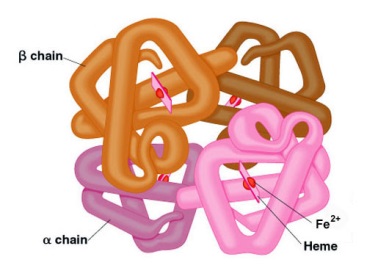 http://themedicalbiochemistrypage.org/images/hemoglobin.jpg
Saturace hemoglobinu kyslíkem
 teploty
pH
pCO2
 DPG
100%
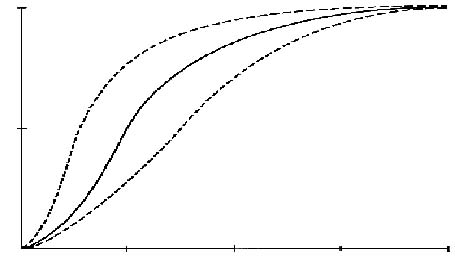 50%
 teploty
 pH	
 pCO2
 DPG
pO2
25
75
100
50
Transport oxidu uhličitého
fyzikálně rozpuštěný – 5%
chemicky vázaný – KHCO3 a NaHCO3 –75-80%
vazba na plazmatické bílkoviny – karbaminohemoglobin a karbaminoproteiny – 15-20%
v červených krvinkách: enzym karbondehydrogenáza – urychluje tvorbu a rozklad H2CO3
CO2 + H2O 	H2CO3	   H+ + HCO3-
Oxid uhličitý snižuje pH krve, funguje v krvi jako pufr
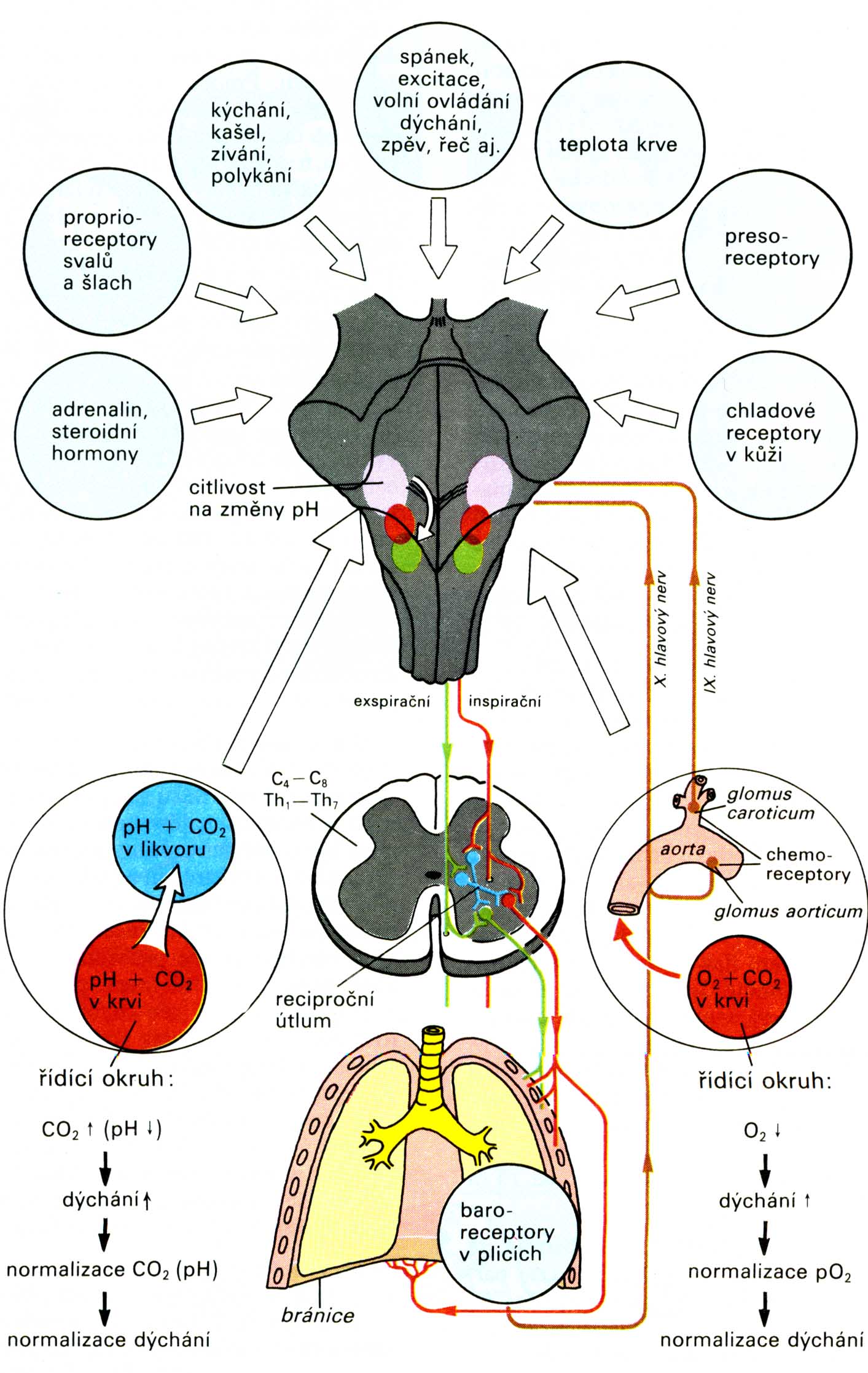 Regulace 
dýchání
Hypoxie
nedostatek kyslíku ve tkáních (neplést s ischemií)
(ischemie – nedostatečné prokrvení tkáně – zahrnuje hypoxii, hyperkapnii, nahromadění metabolitů, nedostatek živin,….)

Hypoxická hypoxie – méně pO2 v arteriální krvi(menší % kyslíku ve vzduchu, vyšší nadmořská výška, porucha dýchacích svalů, dechového centra, opiáty, porucha ventilace-perfuze, snížená difuze přes alveolární membránu)
Anemická hypoxie – porucha přenosu kyslíku krví (méně krvinek, méně hemoglobinu, nefunkční hemoglobin, otrava CO)
Ischemická (cirkulační, stagnační) hypoxie – snížený průtok krve tkání (obstrukce arterie, selhávání srdce) 
Histotoxická hypoxie - porušené využití O2 buňkami (toxiny, kianid)
Hyperkapnie a hypokapnie
Hyperkapnie: 
Vyšší pCO2
snížené pH krve
zmatenost, poruchy smyslové ostrosti, nakonec koma s útlumem dýchání a smrt

Hypokapnie:
Hypoxie mozku díky vazokonstrikci cév - ztráta orientace, závratě, parestézie
Zvýšené pH, při hyperventilaci – tetanické křeče, ztráta vědomí